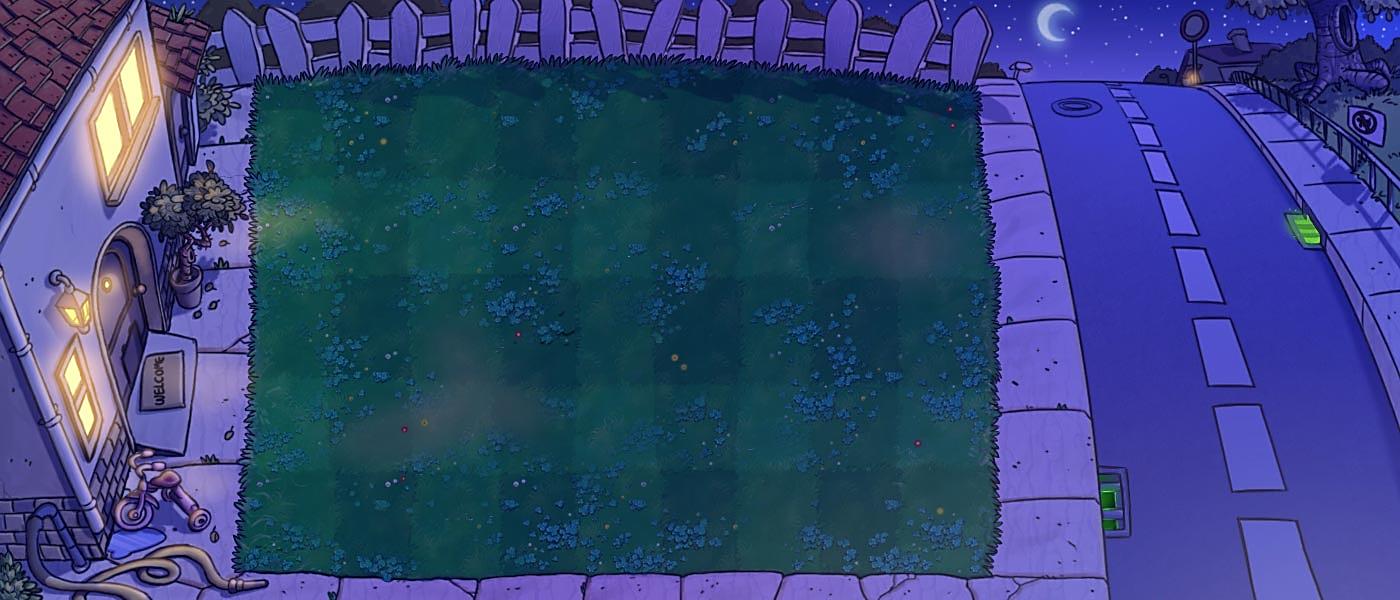 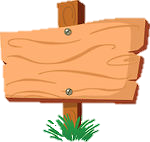 GIẢI CỨU
THÚ CƯNG
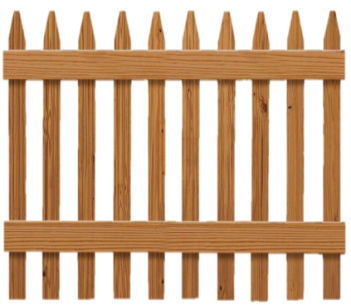 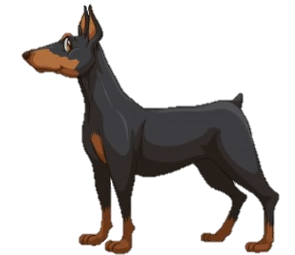 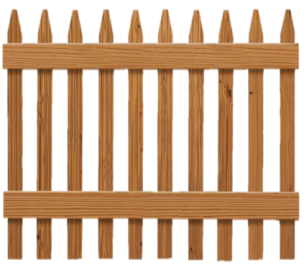 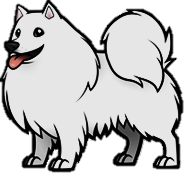 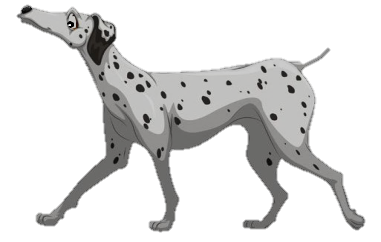 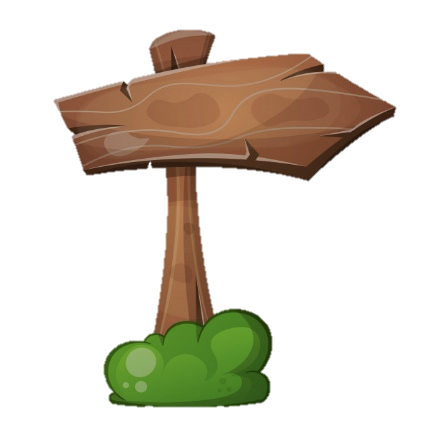 Hướng dẫn
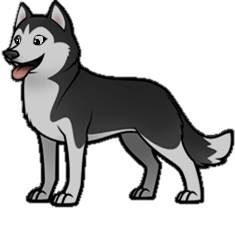 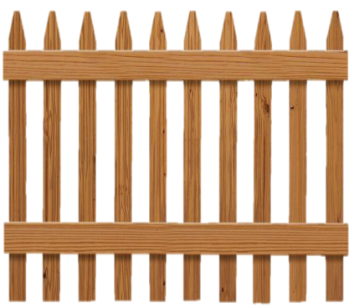 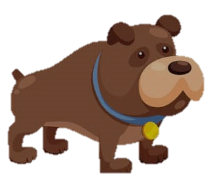 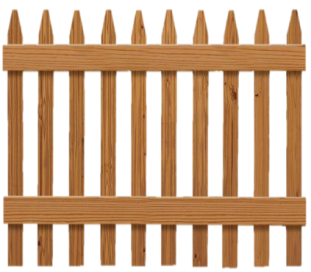 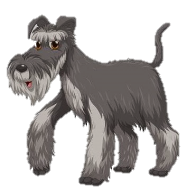 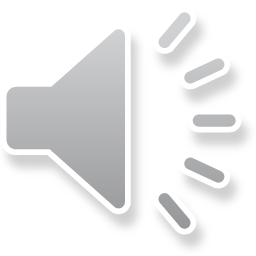 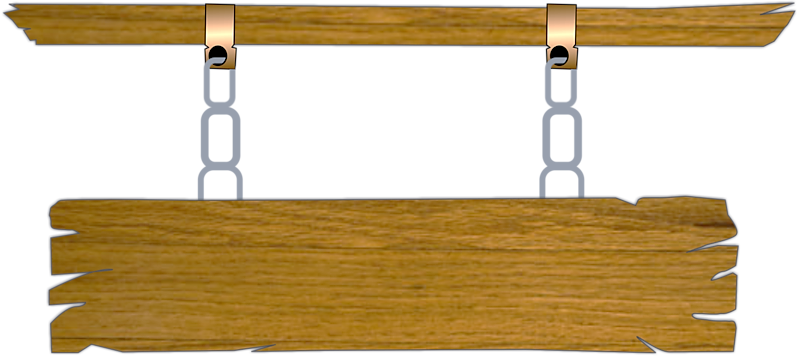 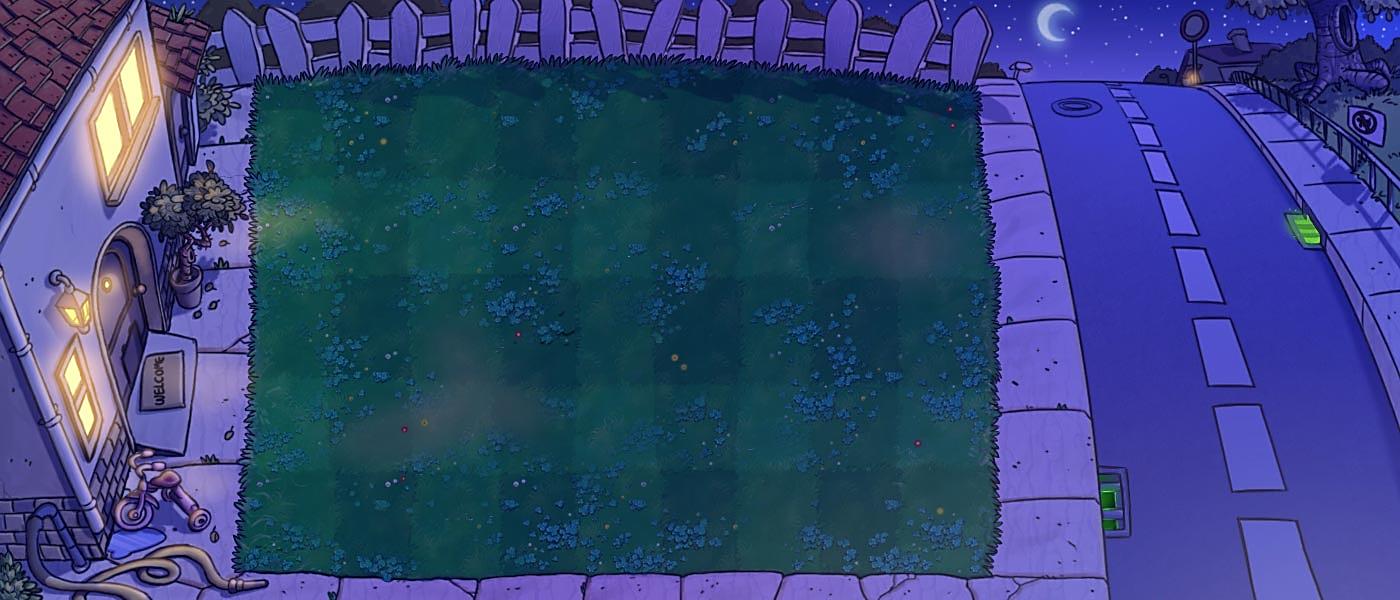 Các chú cún đã bị bắt cóc và bị nhốt 
trong những chiếc chuồng. Trong lúc kẻ xấu đang say ngủ, hãy cố gắng trả lời đúng 
các câu hỏi và giúp các chú cún trốn thoát.
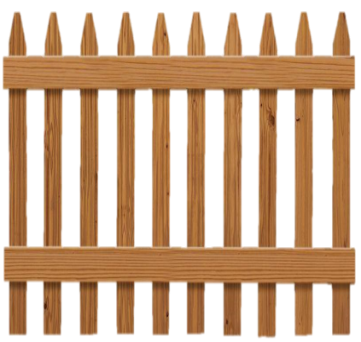 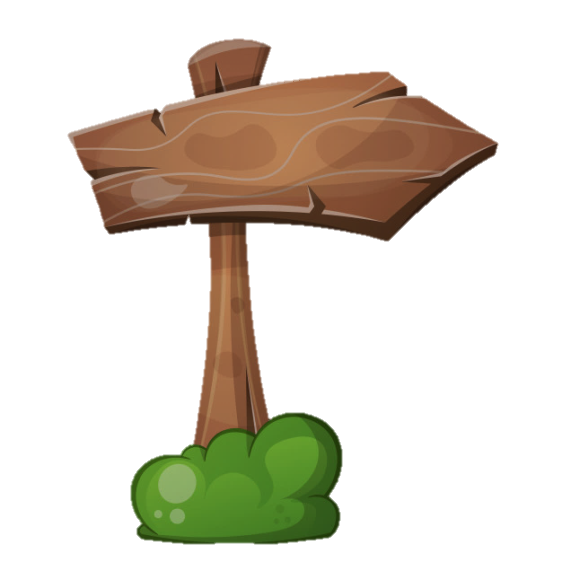 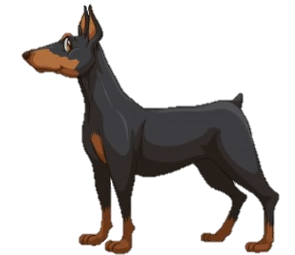 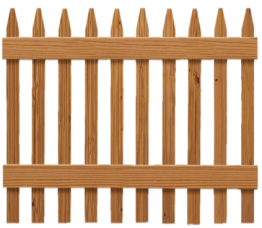 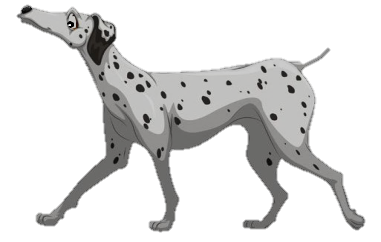 Chơi
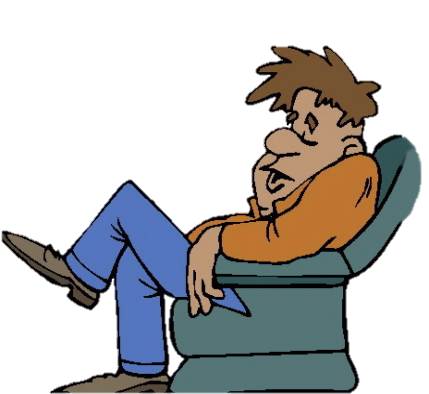 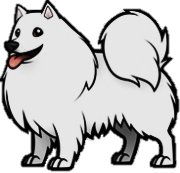 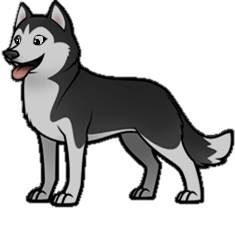 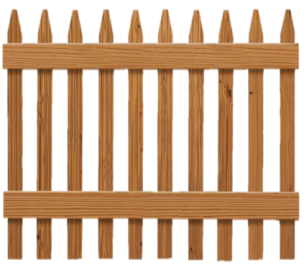 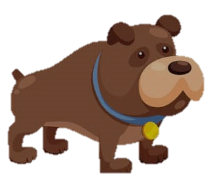 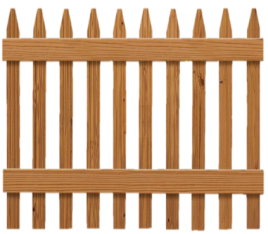 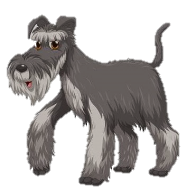 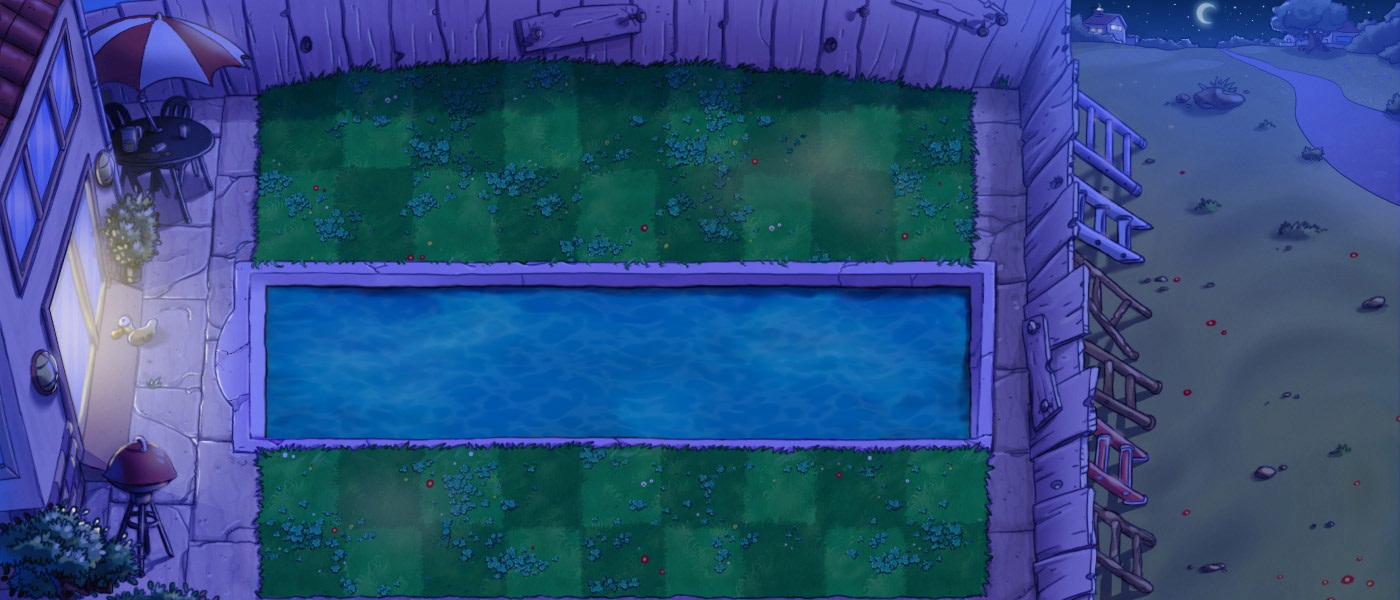 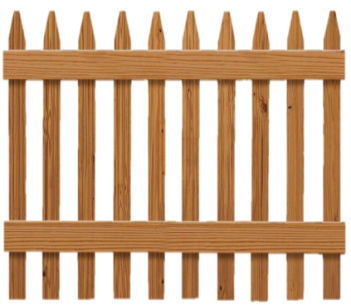 Đi đến bài mới
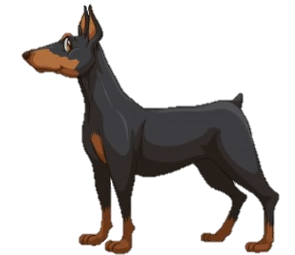 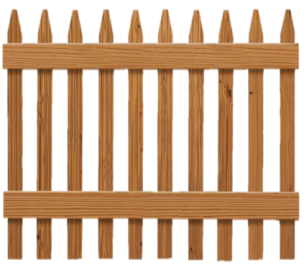 1
2
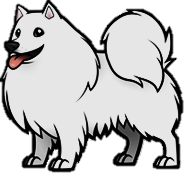 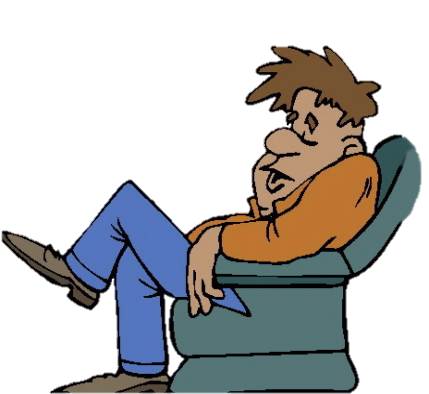 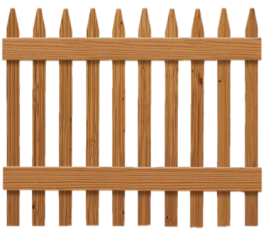 4
3
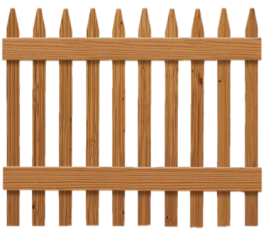 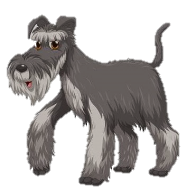 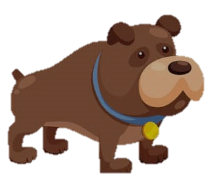 6
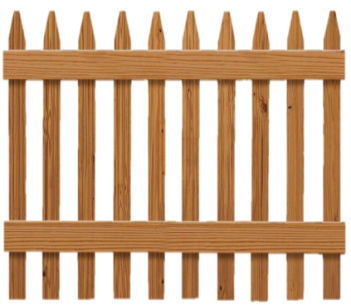 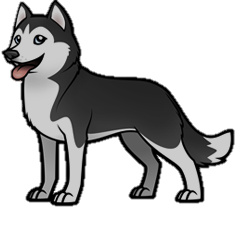 5
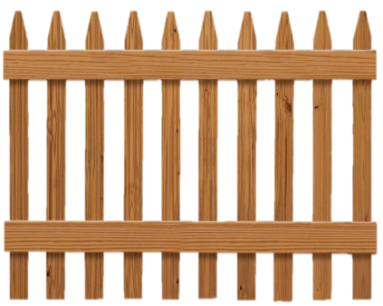 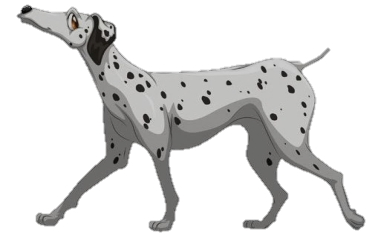 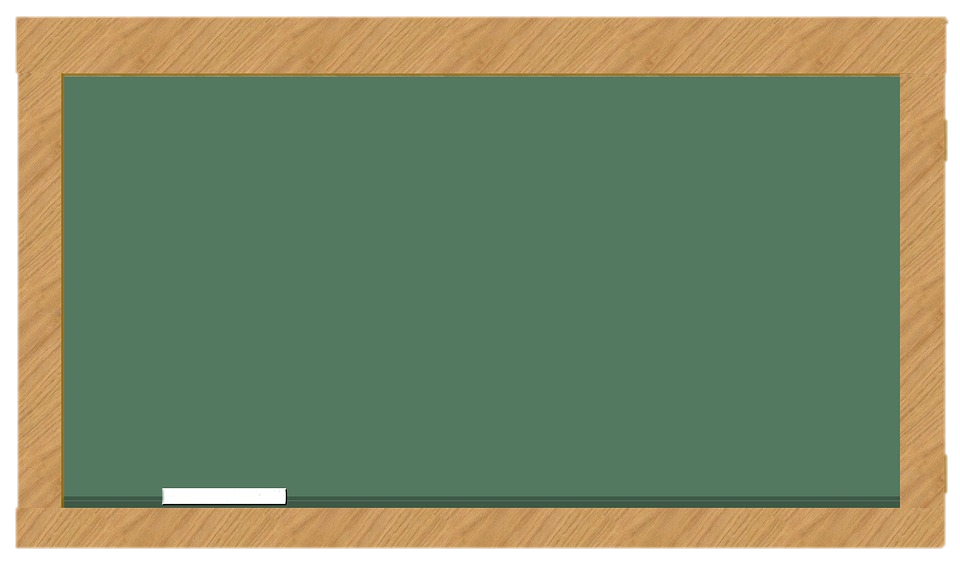 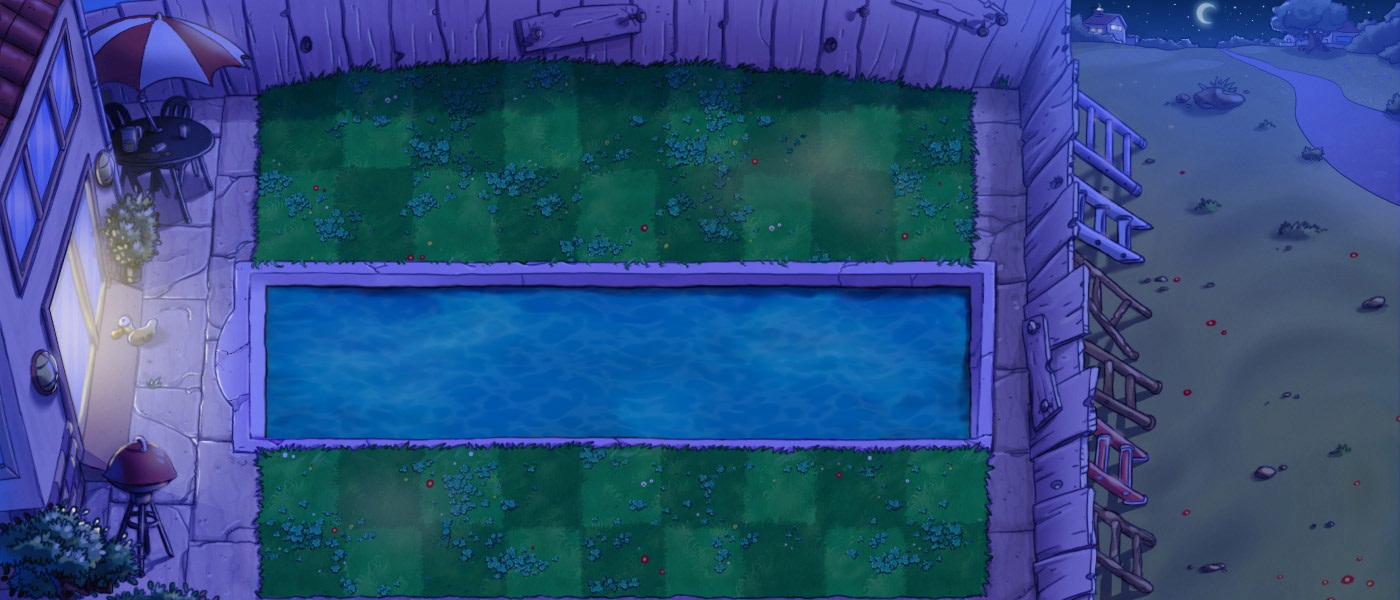 Tìm số liền trước của 56
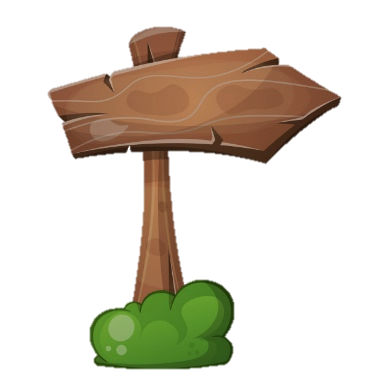 Trở về
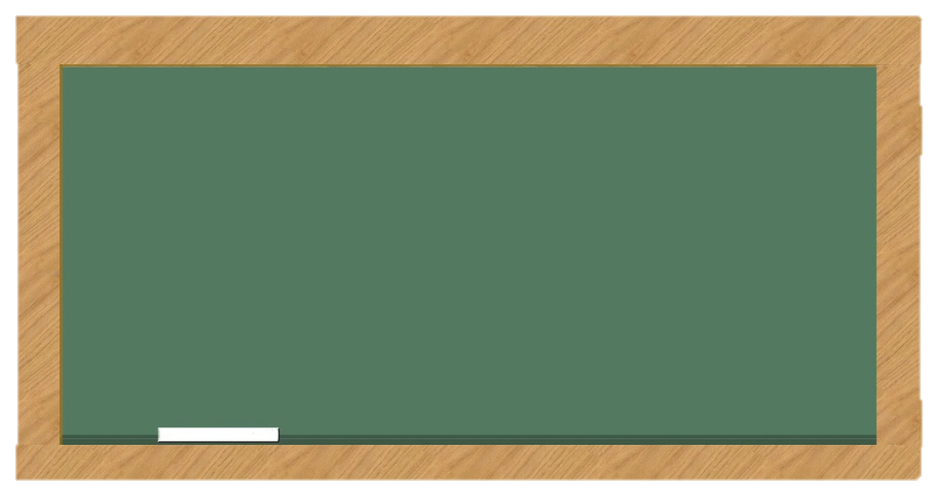 55
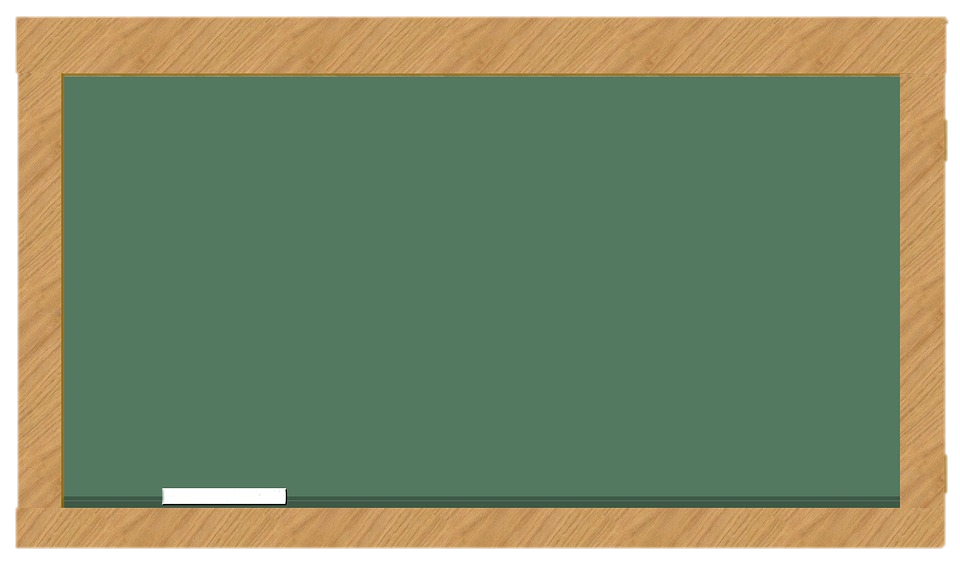 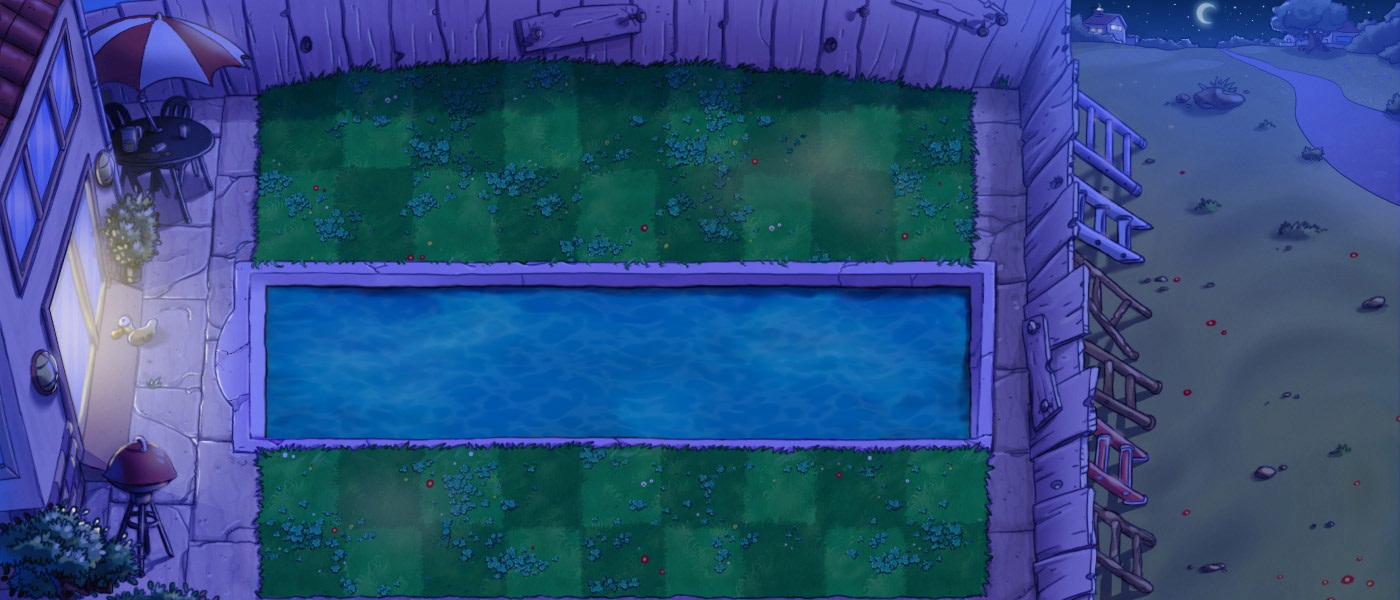 Tìm số liền trước của 83
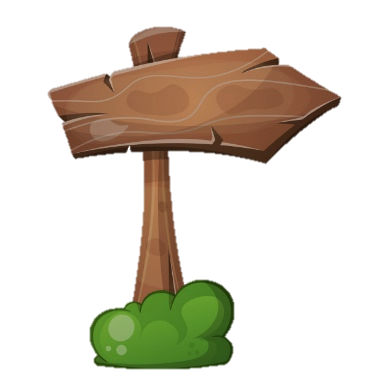 Trở về
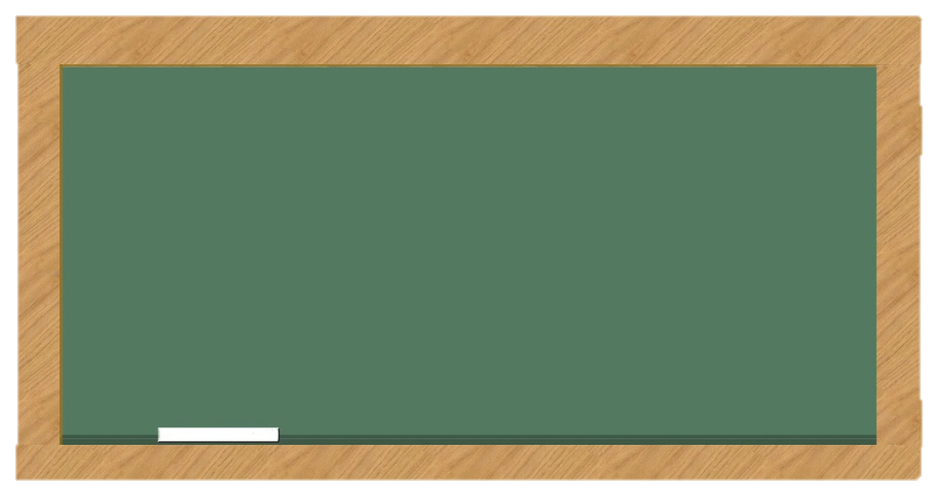 82
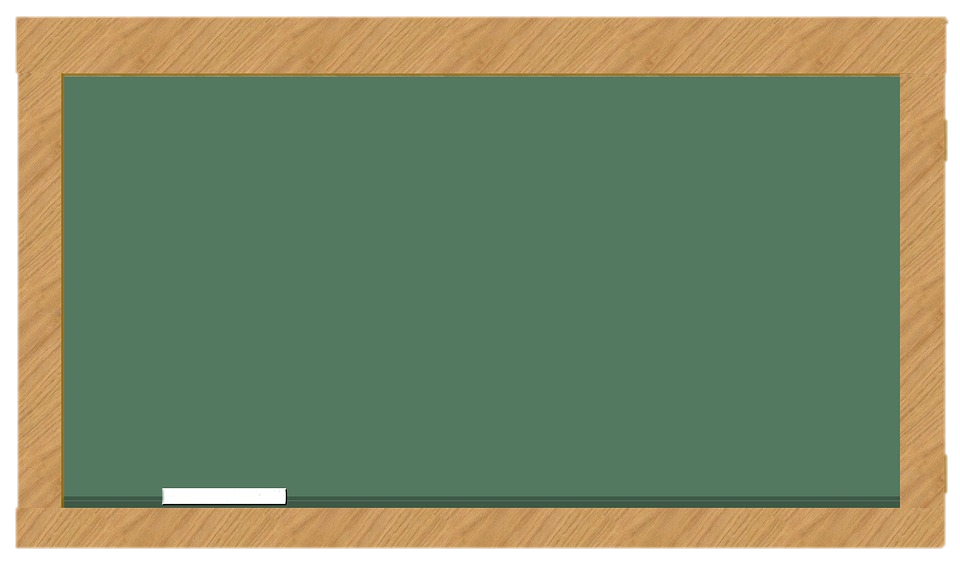 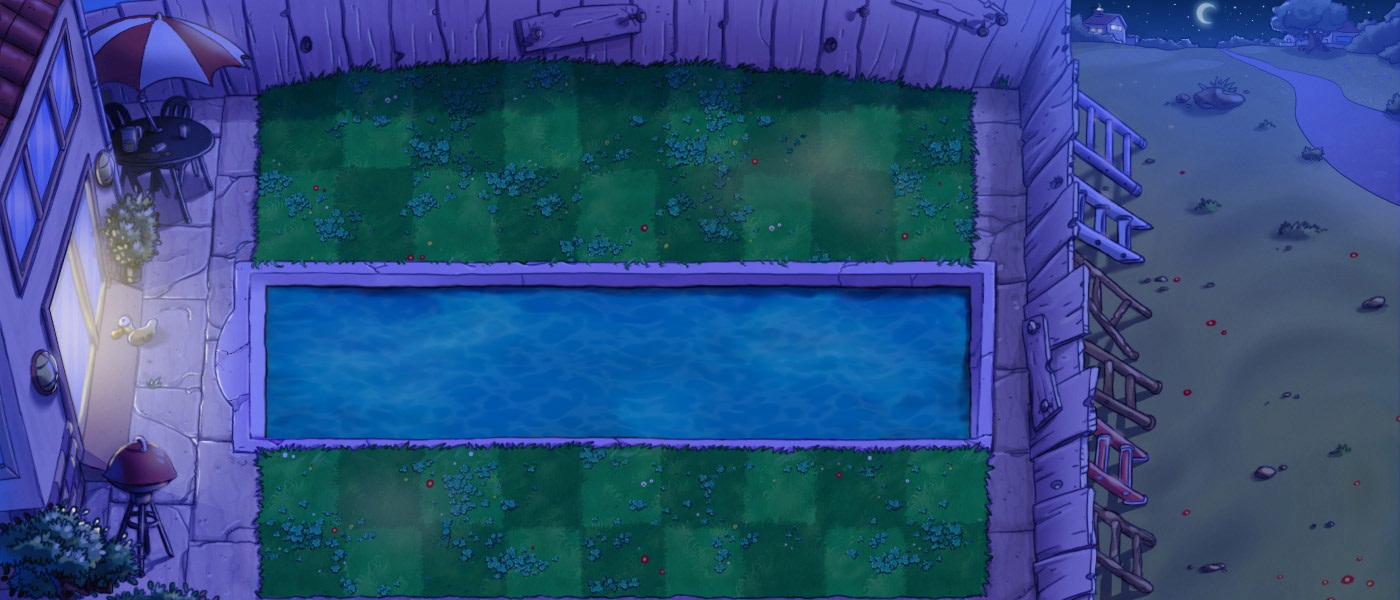 Tìm số liền sau của 59
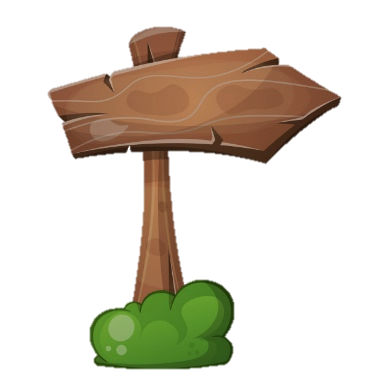 Trở về
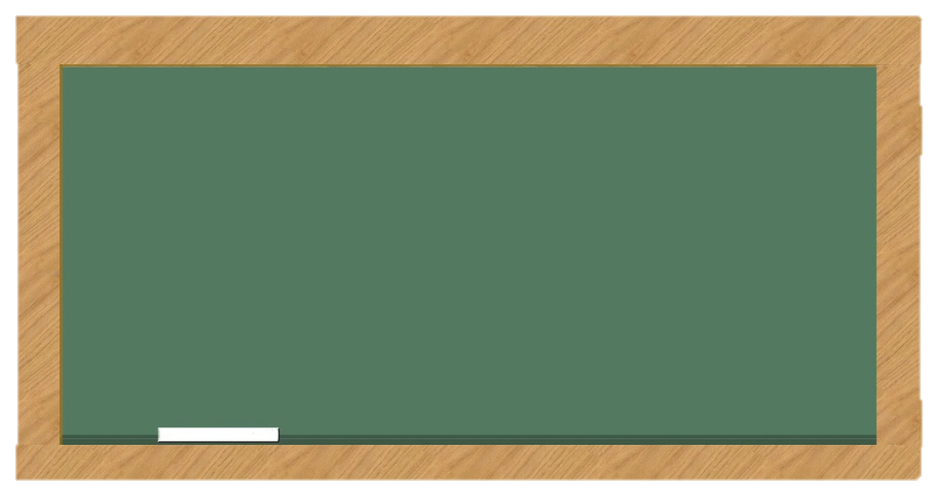 60
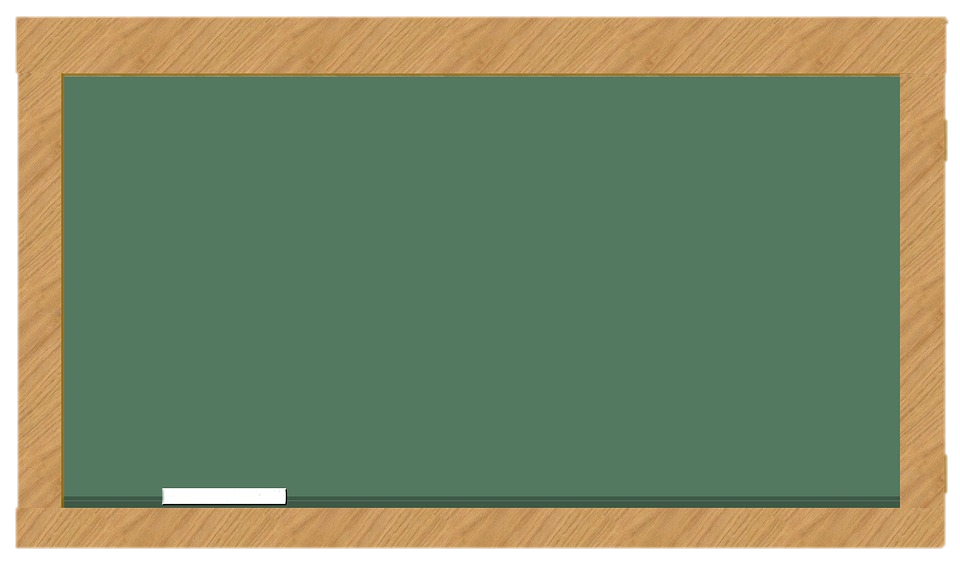 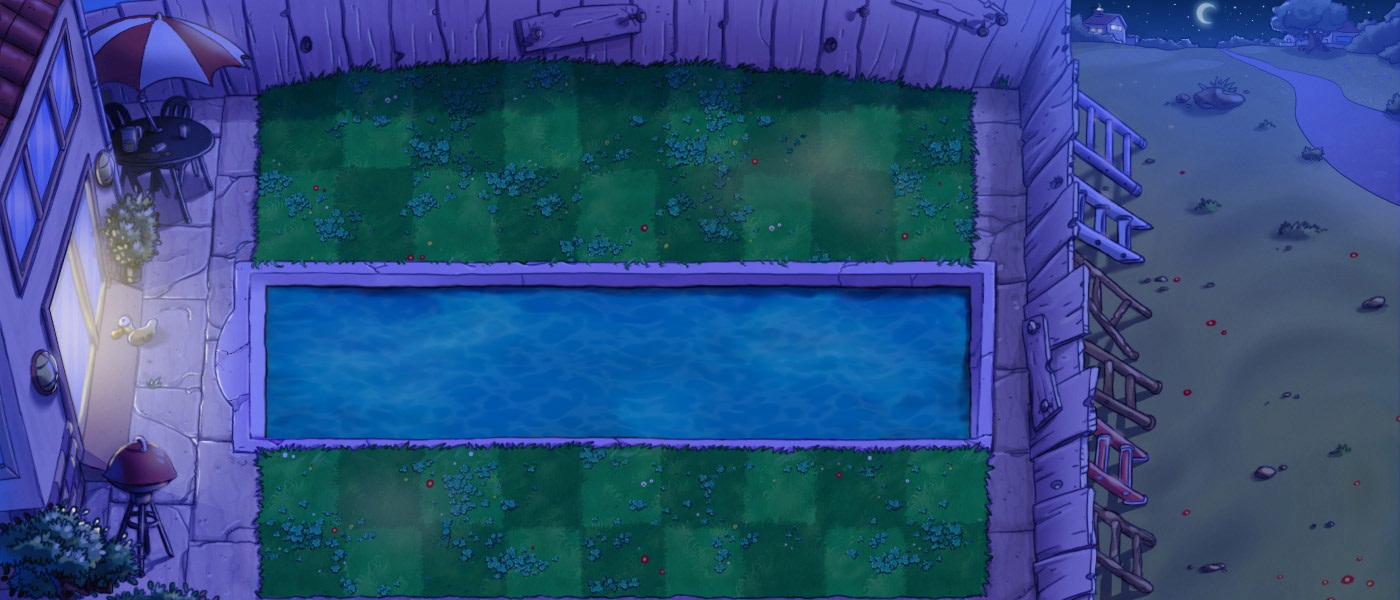 Số liền trước của 50
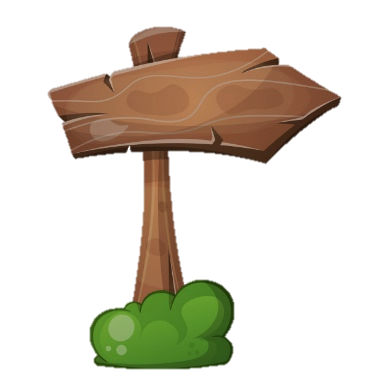 Trở về
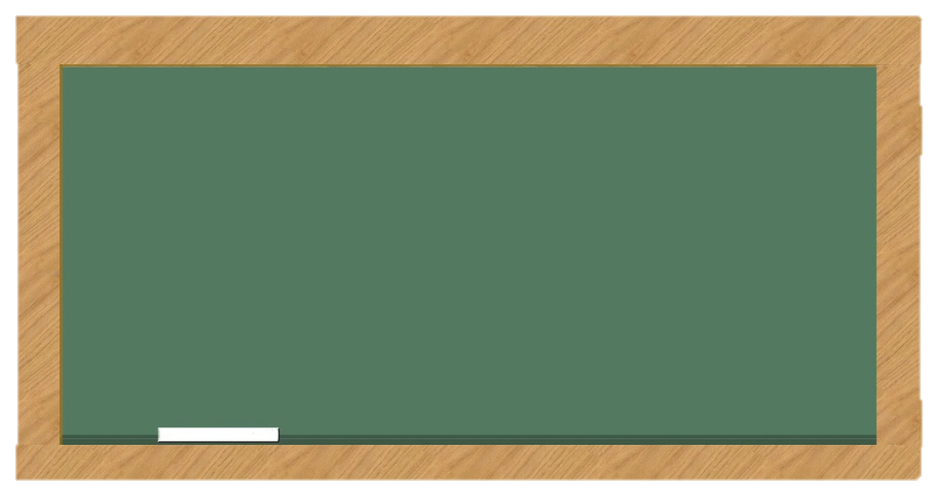 49
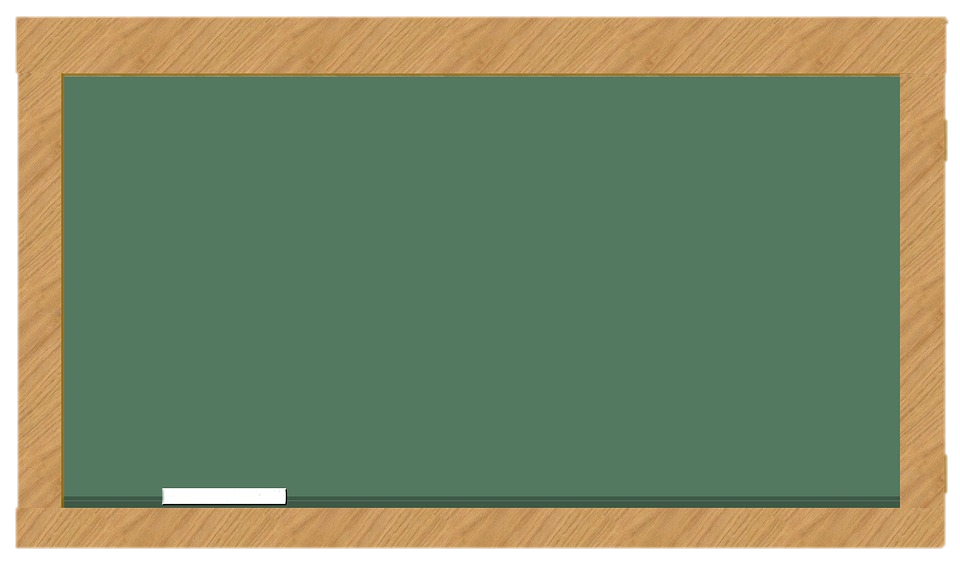 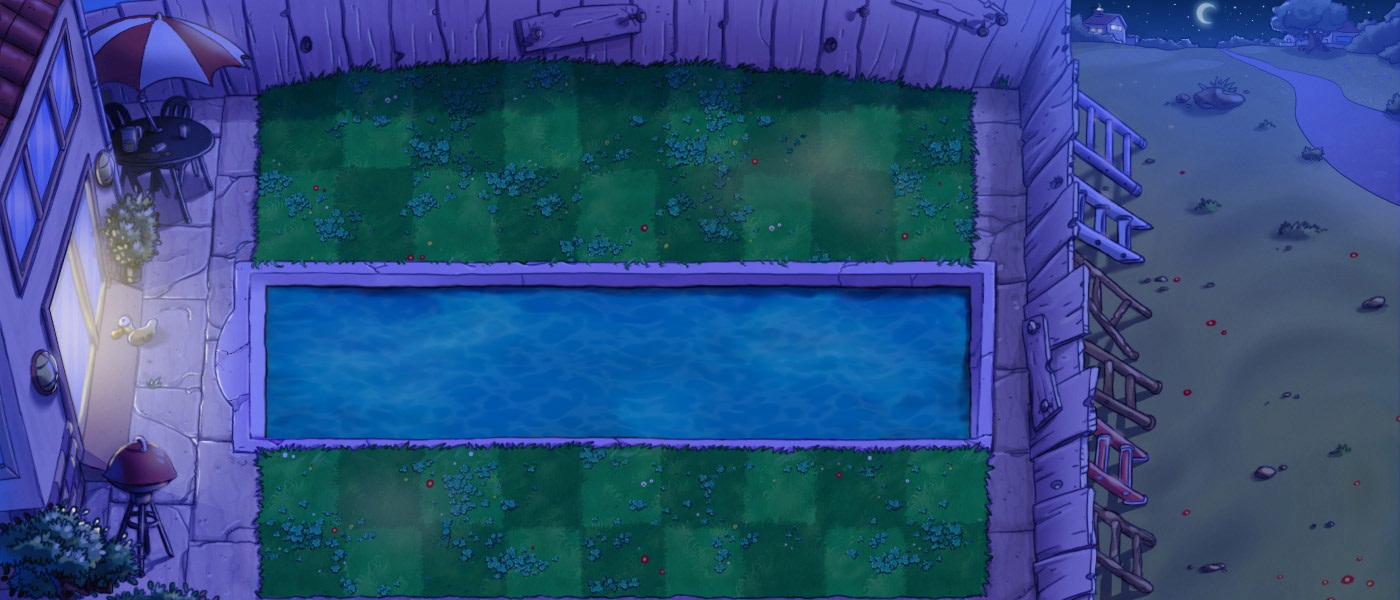 Số liền sau của 70
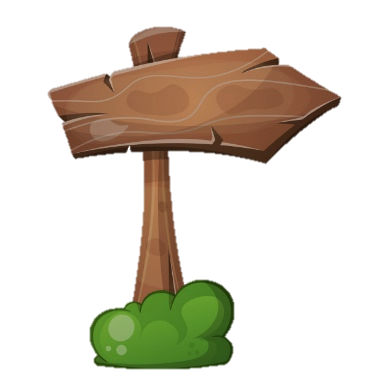 Trở về
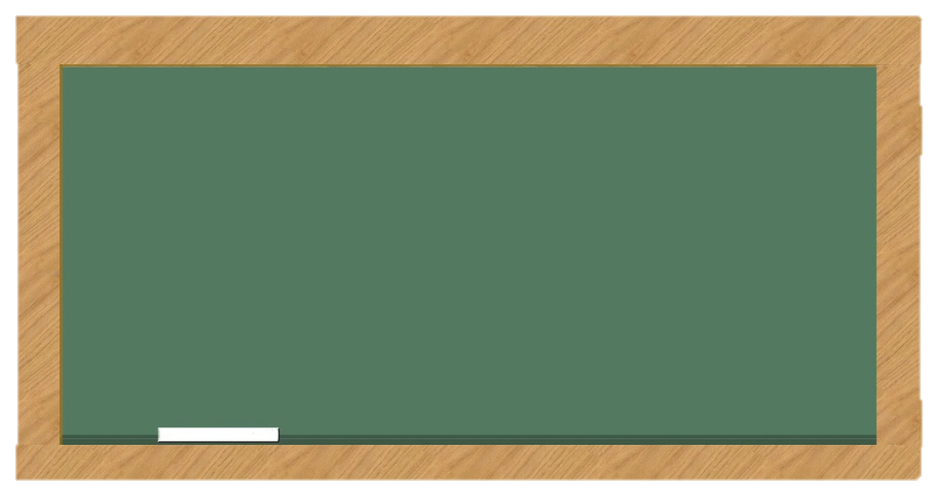 71
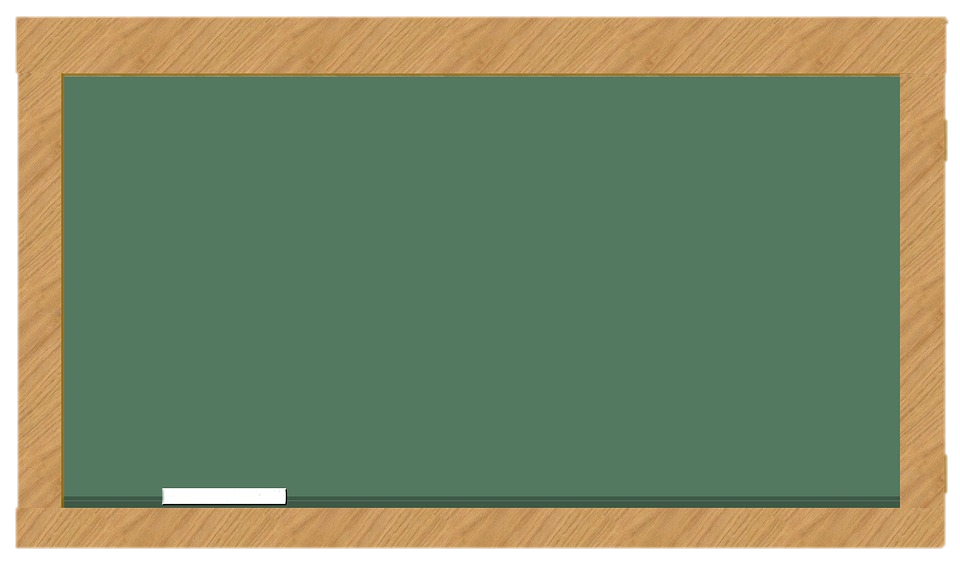 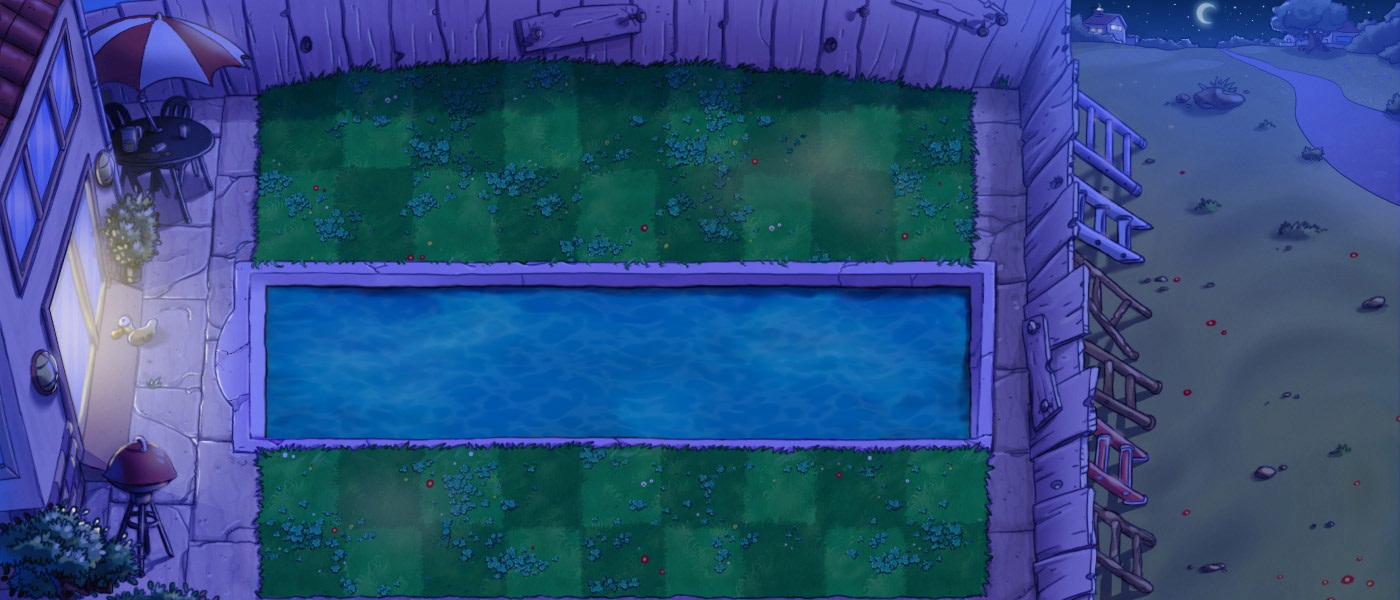 Tìm số liền trước của 99
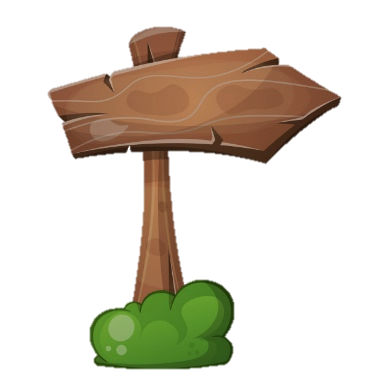 Trở về
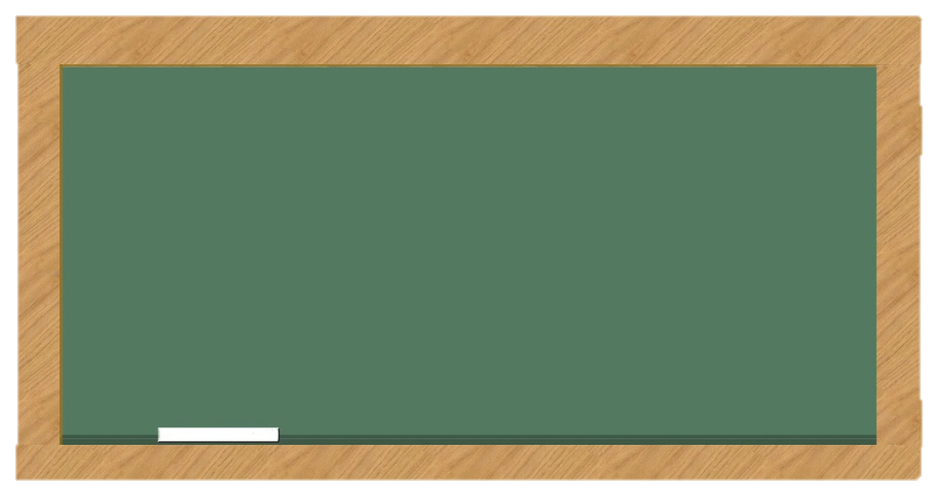 98
CHỦ ĐỀ 1
ÔN TẬP VÀ BỔ SUNG
BÀI 3: Các thành phần của phép trừ và phép cộng
TIẾT 1
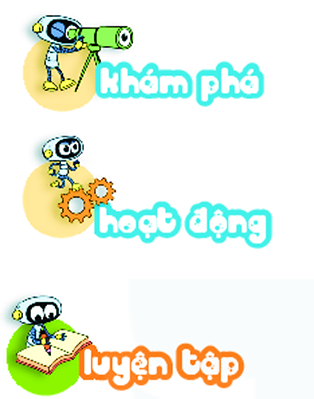 Số hạng, tổng
Có tất cả bao nhiêu con cá?
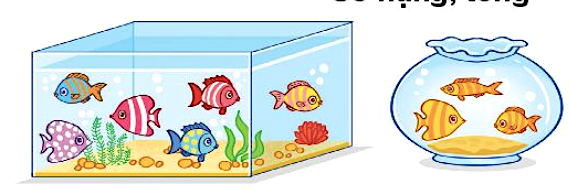 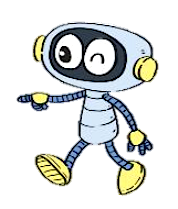 6 + 3 = 9
Có tất cả 9 con cá
6
3
9
+
=
Tổng
Số hạng
Số hạng
6 + 3 cũng gọi là tổng.
1
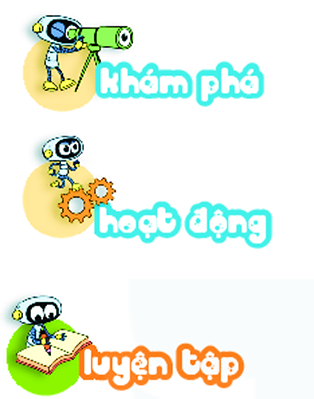 Số?
99
19
50
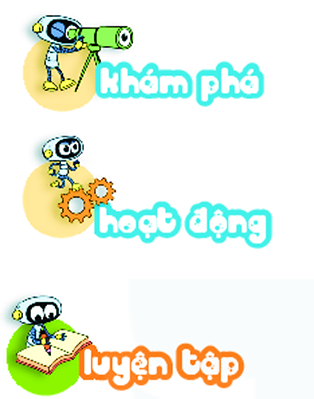 2
Đặt tính rồi tính tổng, biết các số hạng là:
42
M:
b) 60 và 17
a) 42 và 35
+
35
60
+
42
7
7
17
+
35
7
7
d) 24 và 52
7
7
c) 81 và 16
81
24
+
+
16
52
9
7
7
6
3
Từ các số hạng và tổng,em hãy lập các phép cộng thích hợp.
Số hạng
Số hạng
Tổng
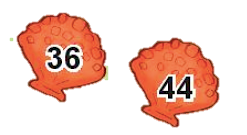 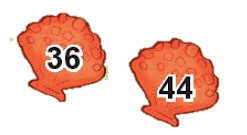 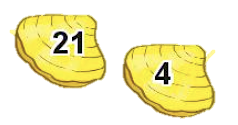 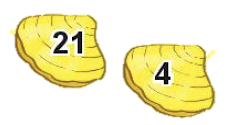 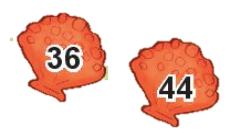 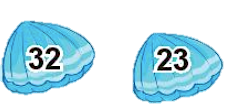 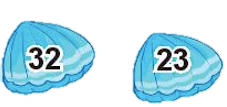 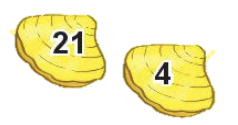 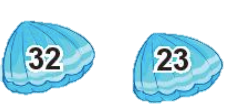 +
=
+
=
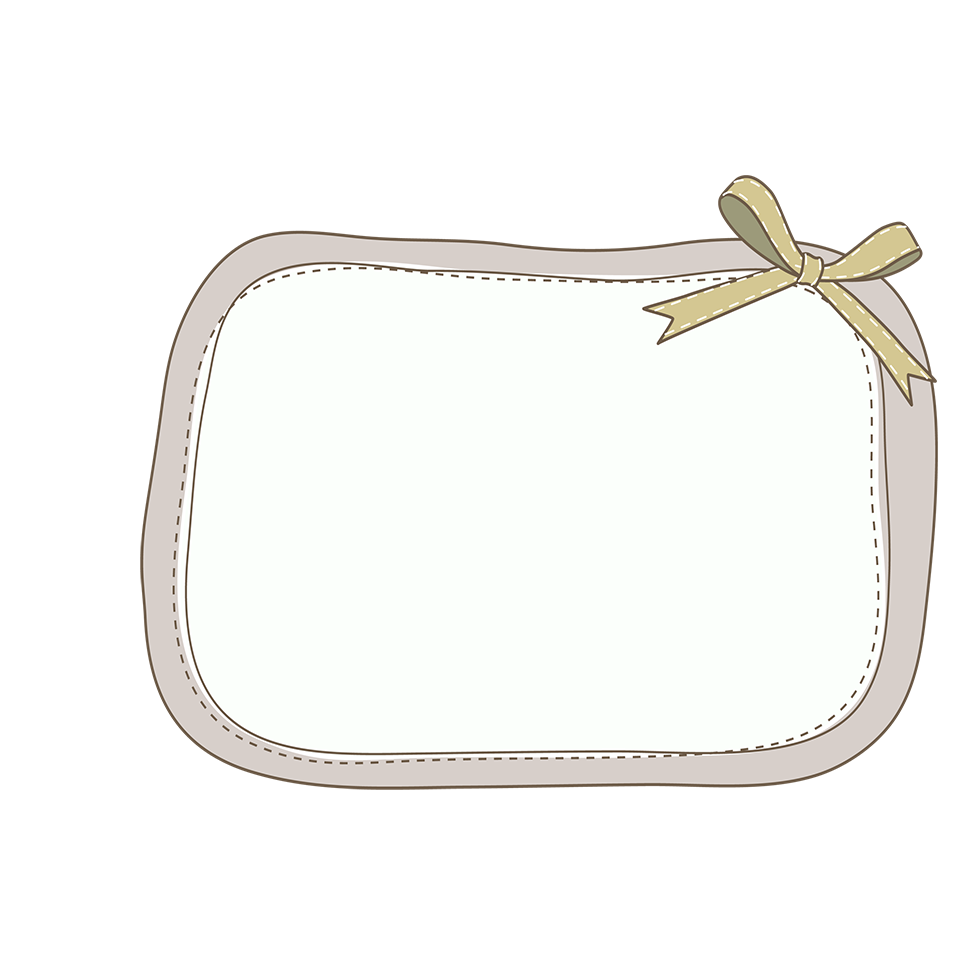 Củng cố
 bài học